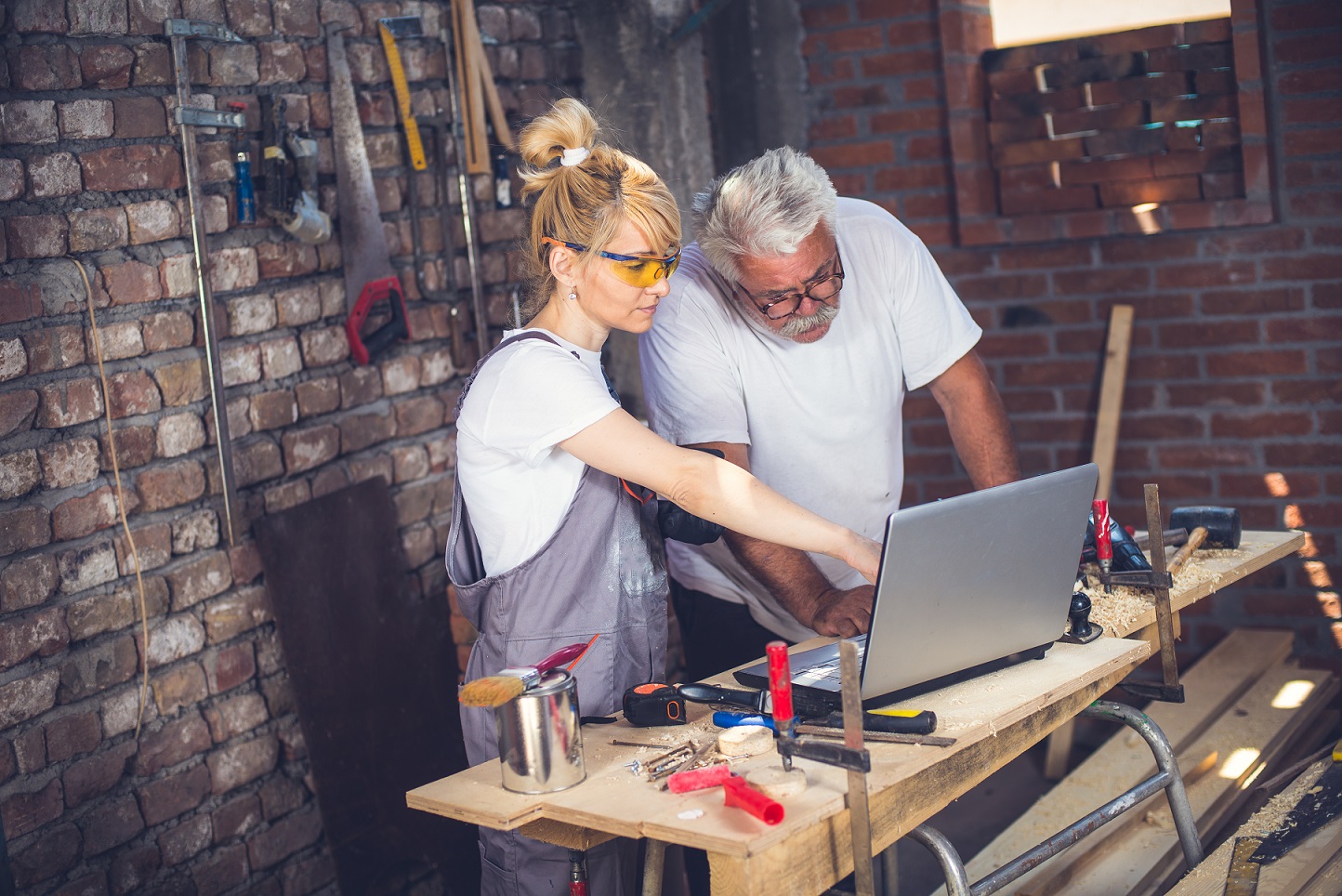 INQA Coaching
Bruno Schmalen
Die Offensive Mittelstand - Ein Netzwerk starker Partner
INQA Coaching
Schneller, weiter, digitaler: Die Arbeitsrealität wandelt sich auch in kleinen und mittleren Unternehmen (KMU) rasant. 

Für viele Betriebe ist es eine Herausforderung, bei diesem Tempo mitzuhalten. 

Hier greift INQA-Coaching bei Bedarf unter die Arme: Basierend auf Praxiserfahrungen vorheriger Beratungsprogramme unterstützt INQA-Coaching Betriebe mit bis zu 250 Beschäftigten passgenaue Maßnahmen für das eigene Unternehmen zu finden. 

Die flexible Beratung nutzt hierzu Digitalisierungsstrategien unter Anwendung agiler Methoden. 

Bis zu 80 Prozent der Beratungskosten können für die Betriebe übernommen werden: 
Finanziert wird das Programm aus Mitteln des Europäischen Sozialfonds (ESF) und des Bundesministeriums für Arbeit und Soziales (BMAS).
INQA Coaching
Das Bewerbungsverfahren für INQA-Coaches beginnt voraussichtlich im ersten Quartal 2023. 

Die Bewerbung wird über www.inqa.de erfolgen. 

Die Bewerberplattform befindet sich noch im Aufbau und wird rechtzeitig live geschaltet. 

Bitte beachten Sie: Die uWM- und uWM-plus Akkreditierung gilt nicht für INQA-Coaching.
Die Offensive Mittelstand plant Workshops für interessierte Coaches zum Bewerbungsverfahren.Die Workshops werden ca. 3 >Stunden dauern. 

Kosten: 75 Euro für autorisierte Berater*innen, 95 Euro für alle anderen.
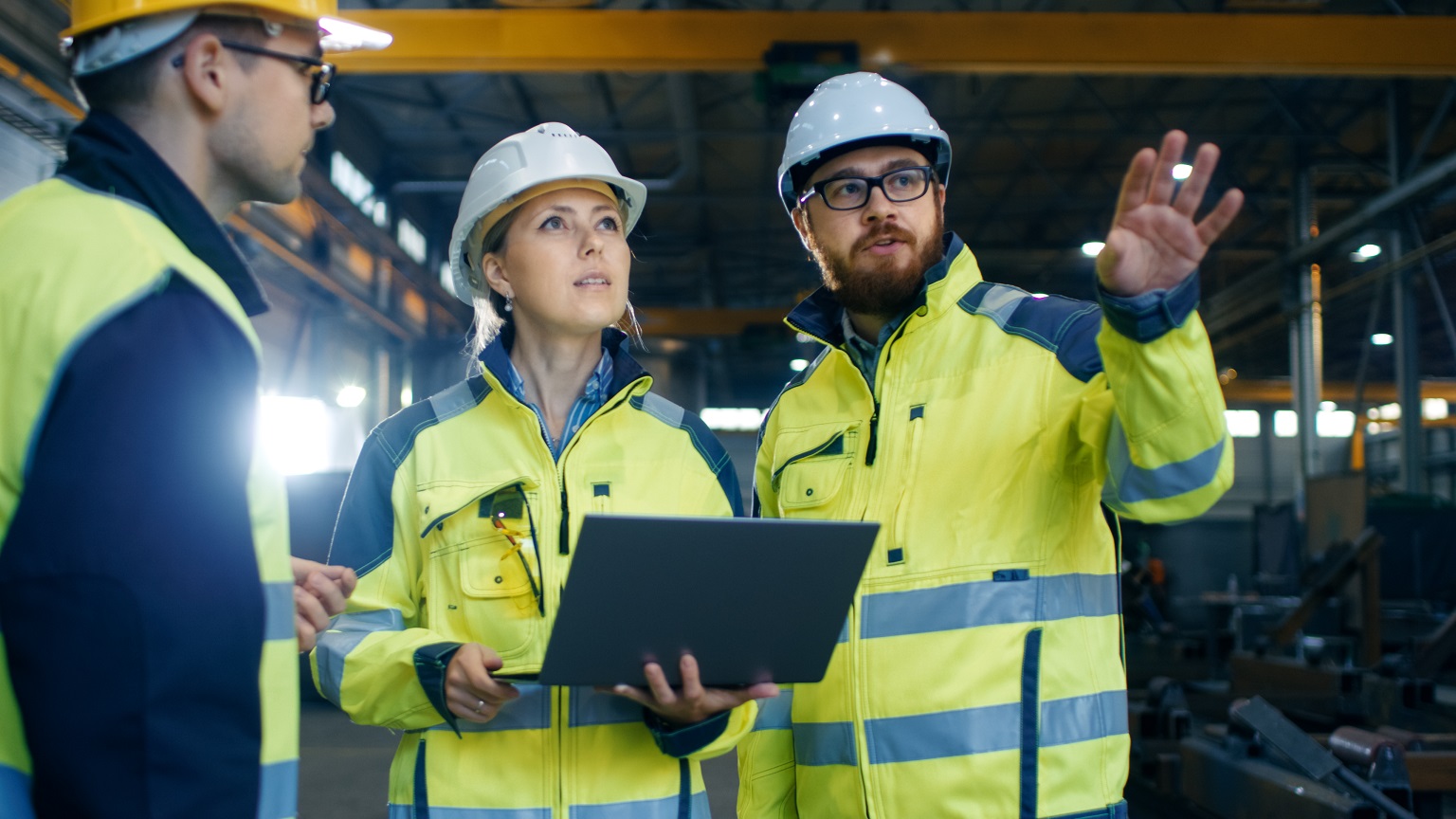 Vielen Dank für die Aufmerksamkeit